Adapted by J-Pierre Corriveau from:
UCM-Based Generation of Test Goals
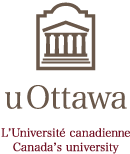 Daniel Amyot, University of Ottawa
(with Michael Weiss and Luigi Logrippo)
damyot@site.uottawa.ca

RDA Project (funded by NSERC)
Test Generation Approaches
Based on UCM Testing Patterns  (TPs)
Grey-box test selection strategies, applied to requirements scenarios 
Manual
Based on UCM Scenario Definitions
UCM + simple data model, initial values and start points, and path traversal algorithms
Semi-automatic
Based on UCM Transformations
Exhaustive traversal
Mapping to formal language (e.g., LOTOS)
Automated
2
TP1: Alternatives
c
a
SP
EP
d
b
1A: All results (end points){<SP, a, c, EP>}
1B: All segments{<SP, a, c, EP>, <SP, b, d, EP>}
1C: All paths{<SP, a, c, EP>, <SP, a, d, EP>,  <SP, b, c, EP>, <SP, b, d, EP>}
1D: All combinations of sub-conditions (for composite conditions, e.g., (X OR Y) AND Z )
3
TP2: Concurrency
a
SP
EP
b
c
2A: One combination (wrt ordering){<SP, a, b, c, EP>}
2B: Some combinations{<SP, a, b, c, EP>, <SP, b, a, c, EP>}
2C: All combinations{<SP, a, b, c, EP>, <SP, b, a, c, EP>,   <SP, b, c, a, EP>}
4
TP3: Loops
b
a
SP
EP
3A: All segments
3B: At most k iterations
3C: Valid boundaries [low, high]Tests low, low+1, high-1, and high
3D: All boundaries [low, high]Tests valid ones (3C) and invalid ones (low-1 and high+1, for rejection tests)
5
Flattening the Loops
3A: All segments: 
{<SP, a, b, a, EP>} 
3B: At most k iterations: 
{<SP, a, EP>, <SP, a, b, a, EP>, <SP, a, b, a, b, a, EP>} (if k = 2) 
3C: Valid boundaries [low, high]: Tests low, low+1, high-1, and high. If low = 1 and high = 5:
{<SP,a,b,a,EP>, <SP,a,b,a,b,a,EP>, <SP,a,b,a,b,a,b,a,b,a,EP>, <SP,a,b,a,b,a,b,a,b,a,b,a,EP>} 
3D: All boundaries [low, high]: Tests valid ones (3C) and invalid ones (low-1 and high+1). If low = 1 and high = 5:
Accept: {<SP,a,b,a,EP>, <SP,a,b,a,b,a,EP>, <SP,a,b,a,b,a,b,a,b,a,EP>, <SP,a,b,a,b,a,b,a,b,a,b,a,EP>} 
Reject: {<SP,a,EP>, <SP,a,b,a,b,a,b,a,b,a,b,a,b,a,EP>}
6
TP4: Multiple Start Points
SP1
EP
SP2
SP3
Strategies based on necessary, redundant, insufficient, and racing subsets
(8 strategies based on path sensitization)
7
Eight strategies for start points
Based on necessary, redundant, insufficient, and racing subsets of inputs: 
4A: One necessary subset, one goal: 
{<SP2, SP3, EP>} (if case 3 is selected) 
4B: All necessary subsets, one goal: 
{<SP2, SP3, EP>, <SP1, EP>} (assume interleaving) 
4C: All necessary subsets, all goals:
 {<SP2, SP3, EP>, <SP3, SP2, EP>, <SP1, EP>}
4D: One redundant subset, one goal: 
{<SP1, SP2, EP>} 
4E: All redundant subsets, one goal: 
{<SP1, SP2, EP>, <SP3, SP1, EP>} 
4F: One insufficient subset, one goal: 
{<SP2, EP>} (rejection) 
4G: All insufficient subsets, one goal: 
{<SP3, EP>, <SP2, EP>} (rejection) 
4H: Some racing subsets, some goals: 
{<SP1, SP3, SP2, EP, EP>, <SP2, SP3, SP1, EP, EP>}
8
TP5: Single Stub
a
Plug-in 1
OUT1
IN1
S
EP1
OUT2
OUT1
b
IN1
SP
c
Plug-in 2
IN2
EP2
OUT1
OUT2
OUT2
d
Flattens one stub from a hierarchical UCM.
Strategies:
5A: Static flattening (when only one plug-in in the static stub)
5B: Dynamic flattening, some plug-ins (when several plug-ins in the dynamic stub)
5C: Dynamic flattening, all plug-ins (when several plug-ins in the dynamic stub)

Assuming all branch coverage for each plug-in: 
5A: 2 paths {<SP, a, EP1>, <SP, b, EP2>} IF S were static
5B: 2 paths { <SP, c, EP1>, <SP, d, EP2>}  or same as 5A (ie test 1 of the 2 plugins)
5C: 4 paths {<SP, a, EP1>, <SP, b, EP2>, <SP, c, EP1>, <SP, d, EP2>}
9
Plug-in 1
EP1
EP2
a
S1
S2
Plug-in
for S1
OUT1
IN1
OUT1
OUT3
IN1
IN2
EP3
SP
OUT2
OUT4
OUT2
b
c
Plug-in
for S2
OUT3
IN2
OUT4
d
TP6: Causally-Linked Stubs
Default for both
Handles combinations of plug-ins bound to causally linked stubs.
	 causal: selection of plug-in for 2nd stub depends on (is caused by) 1st stub’s
		 selection of plug-in

Strategies:		
6A: Default behavior (when no feature is active)
6B: 1 combination
6C: several or all combinations…
10